CEFR Companion Volume implementation toolbox                                                                                                                            
Implémentation du Volume complémentaire du CECR – Boîte d’outils
Pluricultural competence in the Companion Volume to the Common European Framework of Reference for Languages: pluricultural competence
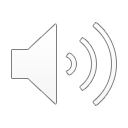 Pluricultural or multicultural competence?
Pluriculturalism is “the ability to use languages for the purposes of communication and to take part in intercultural interaction, where a person, viewed as a social agent, has proficiency, of varying degrees, in several languages and experience of several cultures” (Council of Europe, 2001: 168). Pluriculturalism is a personal feature.

Multiculturalism considers cultures as separate entities that co-exist in societies or individuals. Multiculturalism is a societal feature.
A region, a country or a city is multicultural
An individual is pluricultural
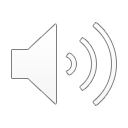 What does pluricultural competence mean?

Pluricultural competence is a neologism related to the concept of plurilingualism. A plurilingual individual is in contact with the different cultures of the languages they speak, and hence are not only plurilingual but also pluricultural.
Plurilingual and pluricultural competence is sometimes used together with “intercultural competence”, which is composed of: attitudes, knowledge, skills of interpreting and relating, skills of discovery and interaction and critical cultural awareness or political education (Byram, 1997). While multicultural competence puts emphasis on society, and pluricultural competence on the individual, intercultural competence puts emphasis on the situation.
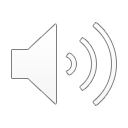 What does pluricultural competence mean?

Pluriculturality involves a holistic conception of language, skills and culture. Pluriculturalism is becoming more common with globalisation. Individuals do not define themselves by a single culture, and the cultures that they are in contact with are not separate or alternate, instead, they are an amalgam of traits and skills and characteristics that define the individuals.

Pluricultural competence is described as: the ability “to take part in intercultural interaction, where a person, viewed as a social actor has […] experience of several cultures” (Coste, Moore & Zarate, 2009: 11).
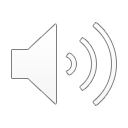 How is pluricultural competence introduced in language teaching and learning?
“The process of globalization gives rise to dynamic sociological landscapes where plurality and diversity are the norm, highlighting the need to reconceptualise language education.” (Piccardo, North and Goodier, 2019: 19).

The Companion Volume introduces descriptors on pluriculturalism that can support curriculum developers and teachers to broaden the perspective of language education and to acknowledge the linguistic and cultural diversity of learners.
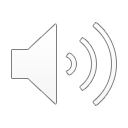 How is pluricultural competence introduced in language teaching and learning?
Pluriculturalism is introduced into language teaching and learning by encouraging individuals to make use of their knowledge of different cultures and transfer those skills to the learning of languages (Piccardo, 2013). The knowledge of cultures is not only a goal, but a means to achieve a goal. 

Although the concepts of plurilingualism and pluriculturalism are not new, approaching them from the perspective of language teaching and learning and encouraging them to achieve language goals is now being considered (Bernaus et al., 2008).
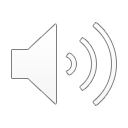 Pluricultural competence in the CV to the CEFR
Respecting personal space according to different cultures
Understanding culturally bound gestural language 
Identifying and understanding misunderstandings caused by cultural differences
Using questions to encourage interest in different cultures
Demonstrating sensitivity and respect towards ”otherness” and
Anticipating, dealing and repairing misunderstandings arising from sociocultural and socio linguistic differences
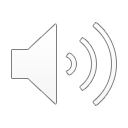 If you want to know more …
Beacco, J. C. (2007). From linguistic diversity to plurilingual education: Guide for the development of language education policies in Europe. Strasbourg: Council of Europe.
Beacco, J., Byram, M., Cavalli, M., Coste, D., Cuenat, M. E., Goullier, F., & Panthier, J. (2016). Guide for the development and implementation of curricula for plurilingual and intercultural education. Strasbourg: Council of Europe. Language Policy Division.
Bernaus, M., Andrade, A. I., Kervran, M., Murkowska, A. & Trujillo Saez, F. (2008). Plurilingual and pluricultural awareness in language teacher education: A training kit. Strasbourg / Graz: Council of Europe / European Centre for Modern Languages.
Byram, M. (1997). Teaching and Assessing Intercultural Communicative Competence. Clevedon, England: Multilingual Matters.
Coste, D., Moore, D., & Zarate, G. (2009). Plurilingual and pluricultural competence. Strasbourg: Council of Europe.
Piccardo, E. (2013). Plurilingualism and curriculum design: Toward a synergic vision. In: TESOL Quarterly, 47(3), 600–614.
Piccardo, E., North, B. & Goodier, T. (2019). Broadening the Scope of Language Education: Mediation, Plurilingualism, and Collaborative Learning: the CEFR Companion Volume. In: Journal of e-Learning and Knowledge Society, 15(1). Italian e-Learning Association. Retrieved November 11, 2020 from https://www.learntechlib.org/p/207532/.
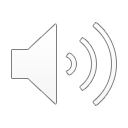